ZİLE MESLEKİ VE TEKNİK ANADOLU LİSESİNİN ÖĞRENCİLERİNE SUNDUĞU AYRICALIKLAR
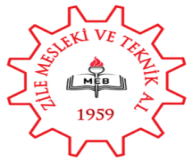 EĞİTİM SÜRESİ 4 YILDIR 
MESLEKİ VE TEKNİK ANADOLU LİSELERİNİN 
9 UNCU SINIFINDA DİĞER LİSELERLE 
(Fen, Sosyal Bilimler, Anadolu Liseleri,…,vb) 
AYNI DERSLER OKUTULMAKTADIR
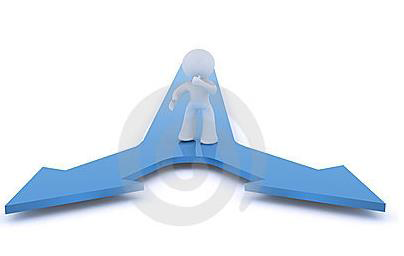 ANADOLU MESLEK
9 UNCU SINIF SONUNDA ÖĞRENCİLER; 
ANADOLU MESLEK PROGRAMINDA, TERCİHLERİ DOĞRULTUSUNDA İLGİ VE YETENEKLERİNE GÖRE YERLEŞECEKLERİ BİR ALANDA BİR MESLEĞE YÖNELİK BİLGİ VE BECERİLERİN KAZANACAKLARDIR. 
BUNUN YANINDA GENEL BİLGİ DERSLERİ DE YER ALMAKTADIR.
10 UNCU SINIFTA ALAN EĞİTİMİNE BAŞLANMAKTADIR
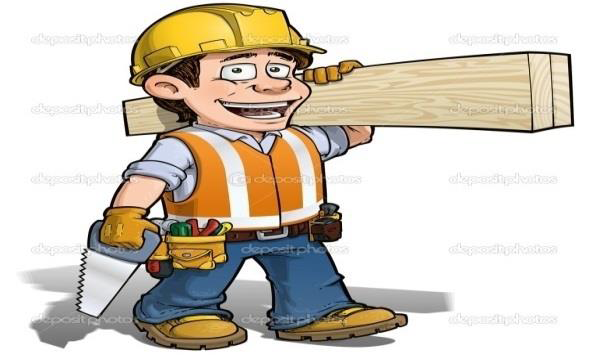 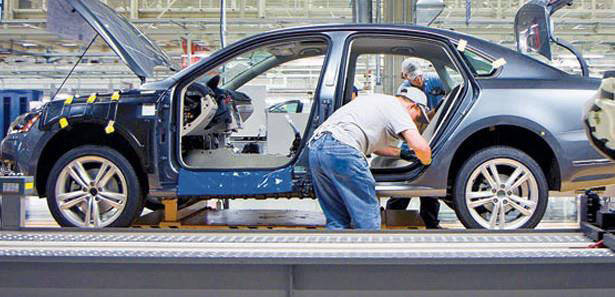 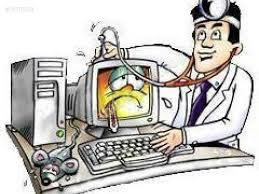 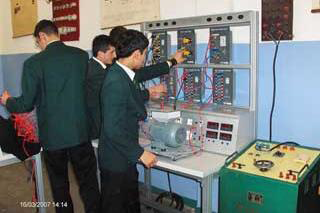 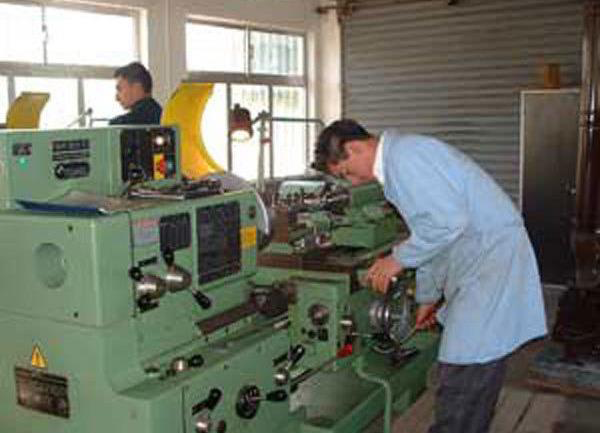 11 VE 12 NCİ SINIFLARDA MESLEK ALANINA BAĞLI OLARAK DAL EĞİTİMİ YAPILMAKTADIR
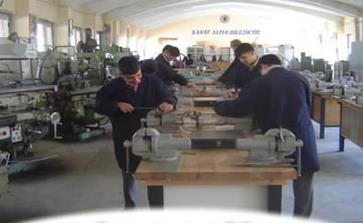 OKULUMUZDA EĞİTİM ALINABİLECEK  ALAN VE DAL LİSTELERİ
OKULUMUZDA EĞİTİM ALINABİLECEK  ALAN VE DAL LİSTELERİ
OKULUMUZDA EĞİTİM ALINABİLECEK  ALAN VE DAL LİSTELERİ
OKULUMUZDA EĞİTİM ALINABİLECEK  ALAN VE DAL LİSTELERİ
OKULUMUZDA EĞİTİM ALINABİLECEK  ALAN VE DAL LİSTELERİ
OKULUMUZDA EĞİTİM ALINABİLECEK  ALAN VE DAL LİSTELERİ
Eğitimini almak istediğiniz alanın ilinizde olmaması durumunda başka illeri seçerek pansiyon imkanından yararlanabilirsiniz.
Ailenizin maddi imkanlarının yetersiz olması durumunda Parasız Yatılılık ve Bursluluk Sınavı sonucunuza göre burs alabilirsiniz.
Türk Eğitim Vakfının Mesleki ve Teknik Anadolu Liselerine vermiş olduğu burstan yararlanabilirsiniz.
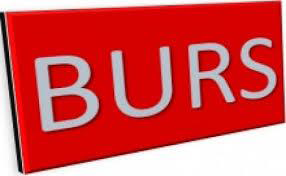 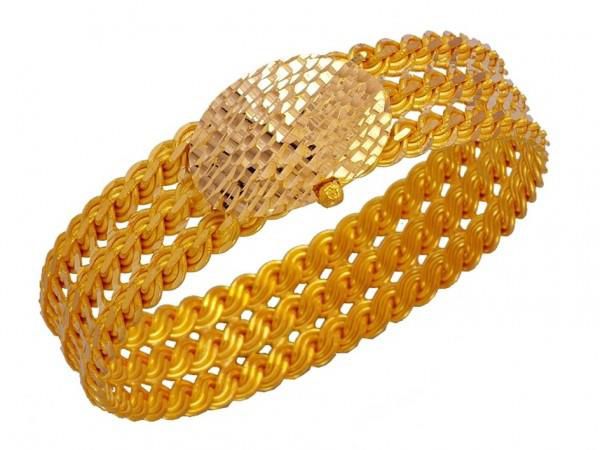 ANADOLU MESLEK veya ANADOLU TEKNİK PROGRAMINDAN DİPLOMA ALACAKSINIZ
EĞİTİMİNİ ALDIĞINIZ MESLEK ALANINDA DİPLOMA İLE BİRLİKTE BAĞIMSIZ İŞ YERİ AÇMA BELGESİNE SAHİP OLACAKSINIZ
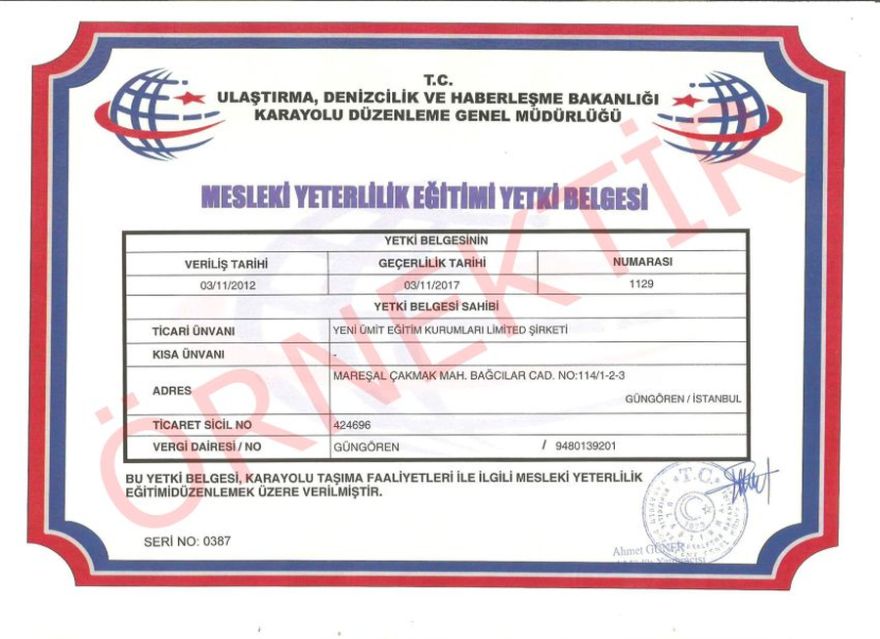 BELGELERİNE DE
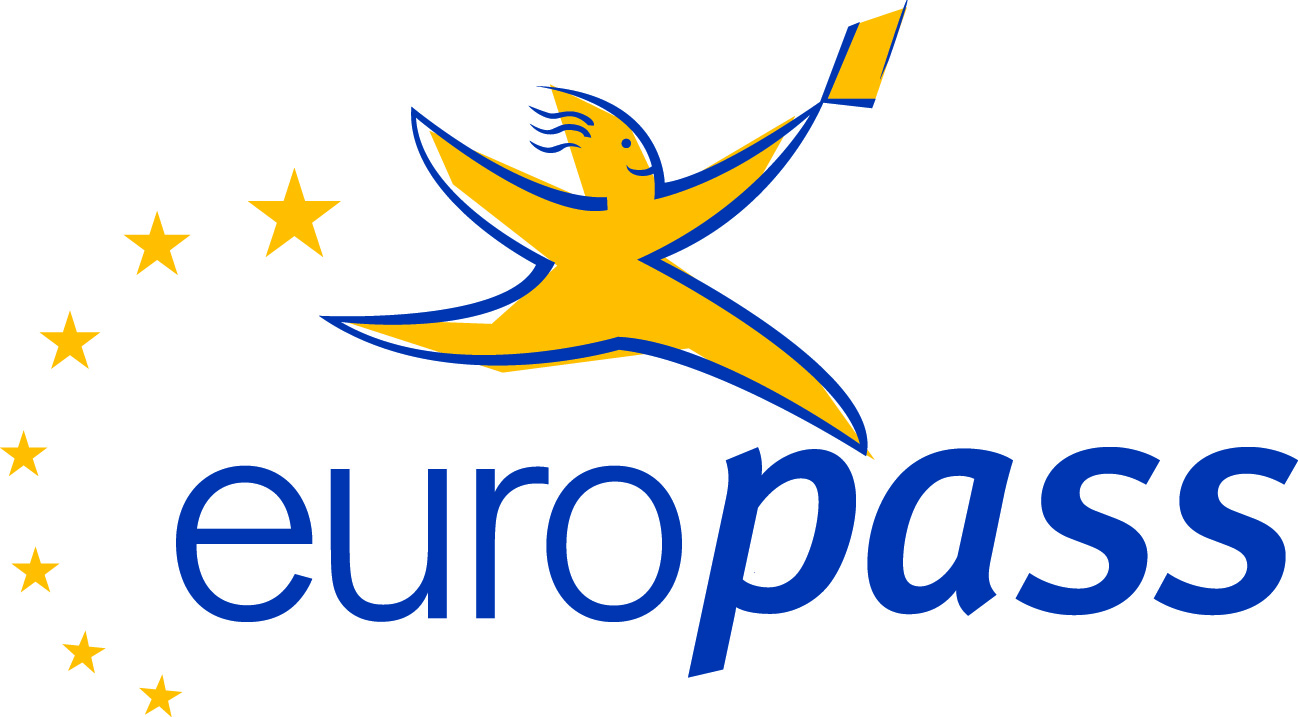 Mezunlara Verilen Haklar
Bütün mesleki ve teknik eğitim mezunlarına TEKNİSYEN unvanı verilmektedir. 
KOSGEB ile yapılan protokol kapsamında kendi iş yerini açan  mesleki eğitim mezunlarına KOSGEB TARAFINDAN 50 BİN TL HİBE VE 100 BİN TL FAİZSİZ KREDİ verilmektedir.
ANADOLU MESLEK PROGRAMININ 12 NCİ SINIFINDA
HAFTADA 3 GÜN İŞLETMEDE MESLEKİ EĞİTİM GÖRECEK VE YAŞINIZA UYGUN ASGARİ ÜCRETİN %30 UNDAN AZ OLMAMAK ÜZERE ÜCRET ALABİLECEKSİNİZ
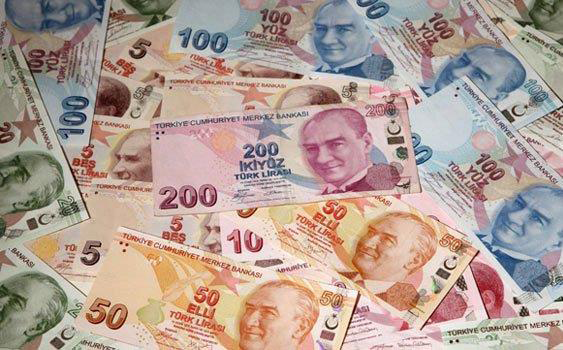 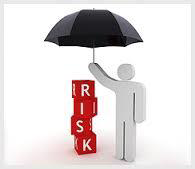 10. SINIFTAN İTİBAREN VE 
İŞLETMEDE BECERİ EĞİTİMİ  YA DA STAJ ÇALIŞMASINDA 
   MİLLÎ EĞİTİM BAKANLIĞINCA 
   SİGORTALANACAKSINIZ !
YGS ve LYS PUANLARINIZA GÖRE BÜTÜN YÜKSEK ÖĞRETİM KURUMLARINA DİĞER LİSELER İLE EŞİT ŞARTLARDA GİRME HAKKINA SAHİPSİNİZ
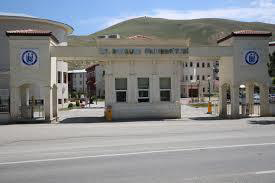 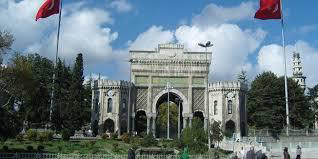 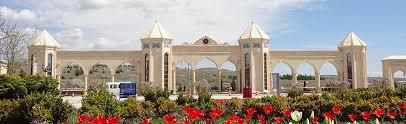 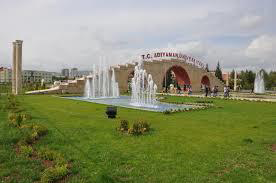 YÜKSEK ÖĞRENİME GEÇİŞTE AVANTAJLARIMIZ
MTOK SİSTEMİ İLE MESLEKİ VE TEKNİK ANADOLU LİSELERİNE ÖZEL AYRILMIŞ KONTENJAN İLE ALANINIZLA İLGİLİ
TEKNOLOJİ MÜHENDİSLİĞİ FAKÜLTELERİNE DÜŞÜK PUANLARLA 
   YERLEŞEBİLİRSİNİZ.
YÜKSEK ÖĞRENİME GEÇİŞTE AVANTAJLARIMIZ
MESLEKİ VE TEKNİK ORTAÖĞRETİMDEN MESLEK YÜKSEK OKULLARINA GEÇİŞTE SINAV SONUCUNA GÖRE ALANINDA EĞİTİM YAPMAK İSTEYEN MEZUNLARA EK PUAN VERİLMEKTEDİR. MEZUN OLDUKTAN SONRA ÖĞRENİM GÖRÜLEN MESLEK ALANLARINA GÖRE EK PUAN VERİLEN YÜKSEKÖĞRETİM PROGRAMLARI İÇİN https://yokatlas.yok.gov.tr/ ADRESİNİ ZİYARET EDEBİLİRSİNİZ.
GENÇLER! 
SİZLERİ MESLEKİ VE TEKNİK EĞİTİM 
AİLESİNE KATILMAYA BEKLİYORUZ
SİZİN, AİLENİZİN ve ÜLKEMİZİN GELECEĞİ İÇİN HAYIRLI OLMASI DİLEĞİYLE
BİZİ DİNLEDİĞİNİZ İÇİN                                TEŞEKKÜRLER…
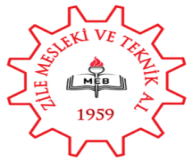